Solving geometric problems (12.3)
1
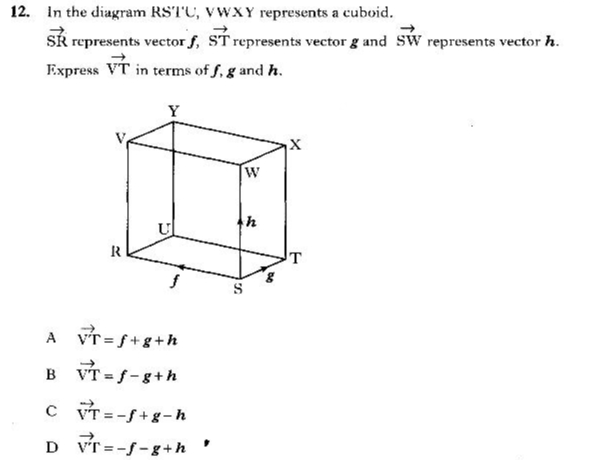 2
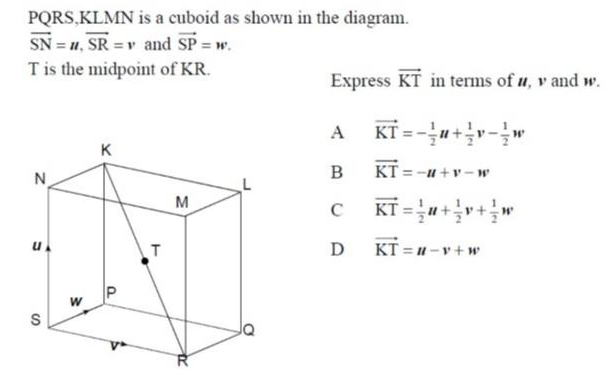 3
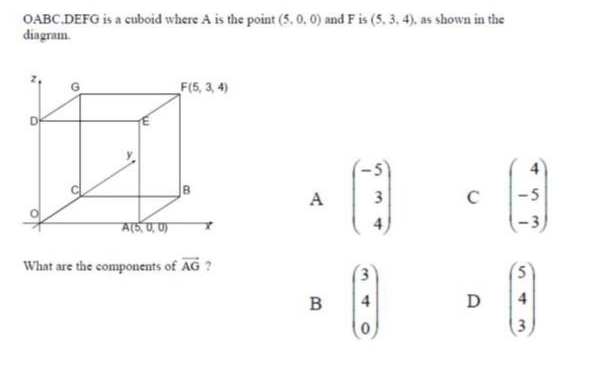